Учим дорожные знаки
(запрещающие знаки)
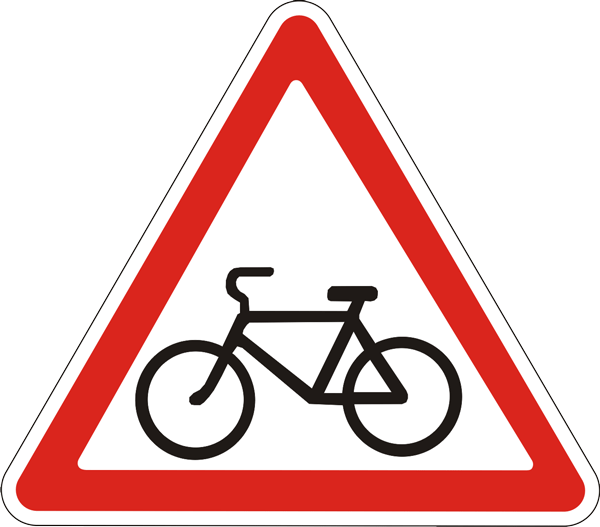 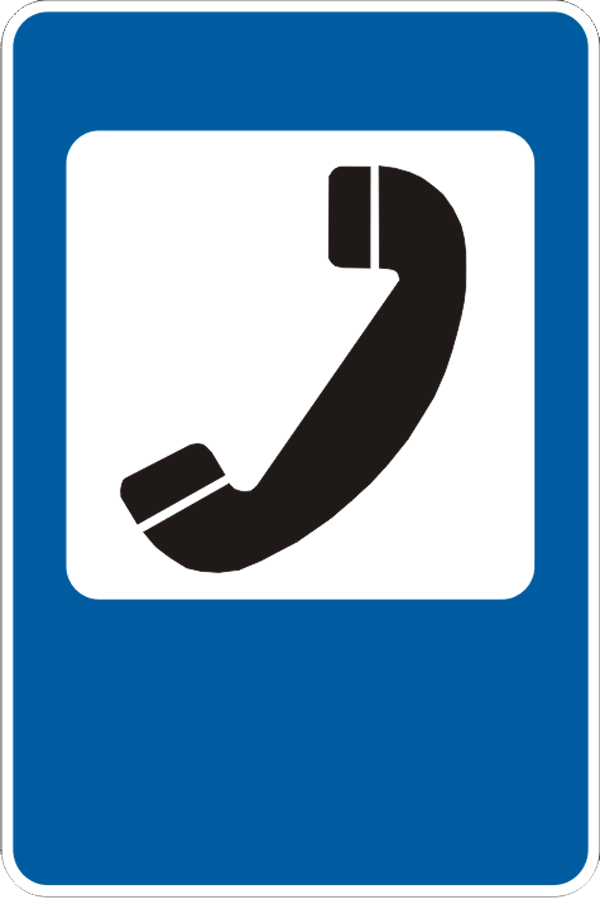 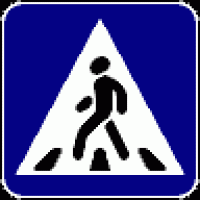 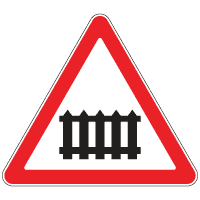 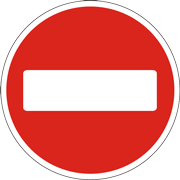 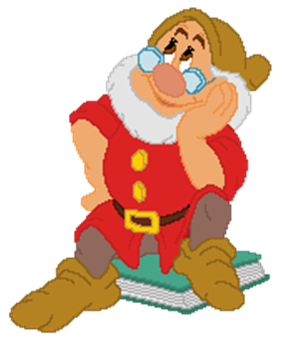 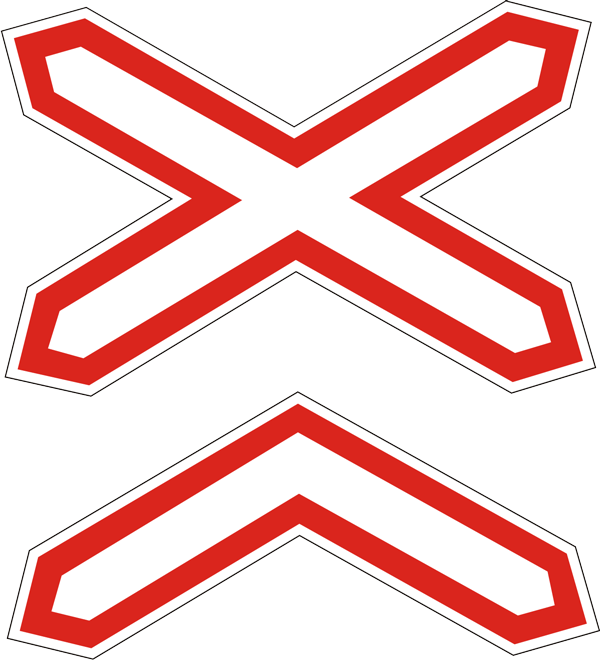 Составила: Ильина Татьяна Анатольевна, учитель нач. классов МБОУ «СОШ № 4» 
г. Энгельс
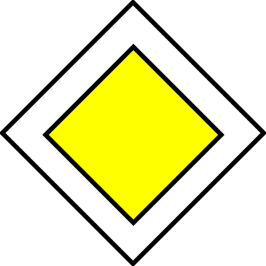 предупреж-
дающие
запреща-
ющие
приоритета
сервиса
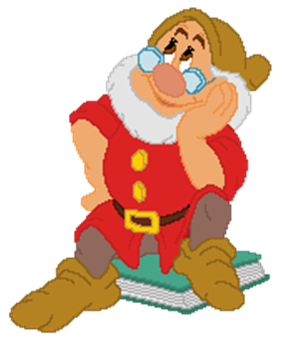 Дорожные 
знаки
предписы-
вающие
особых 
предписаний
информа-
ционные
Запрещающие знаки
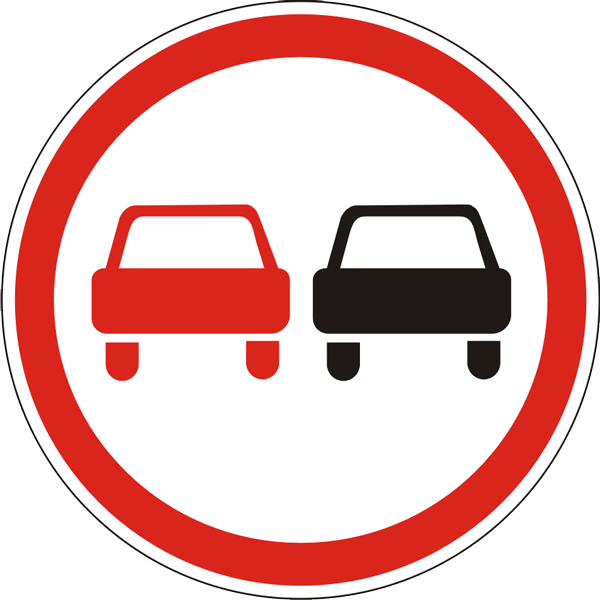 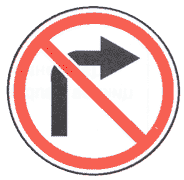 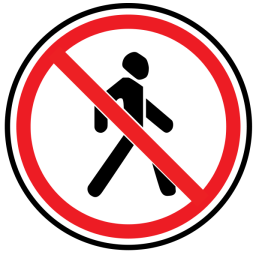 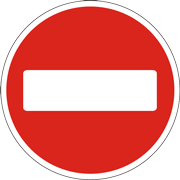 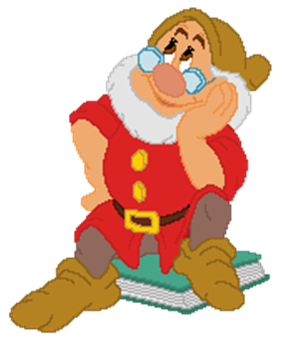 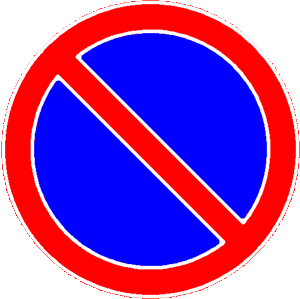 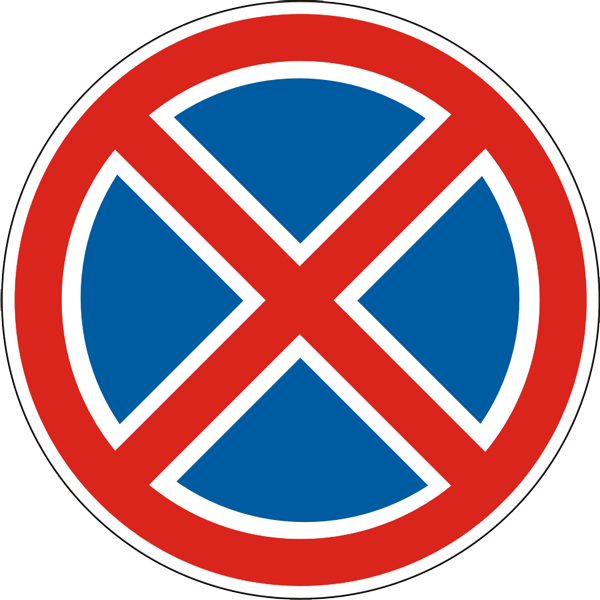 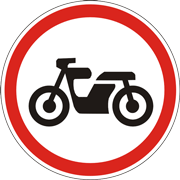 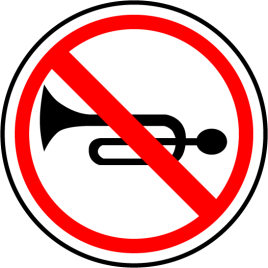 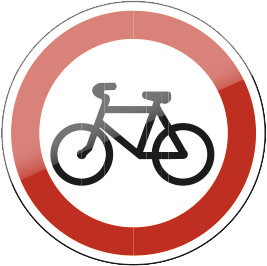 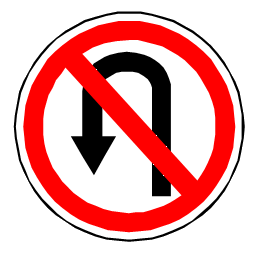 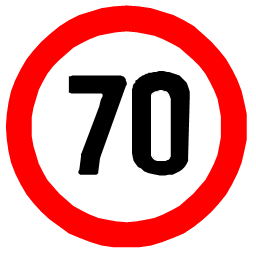 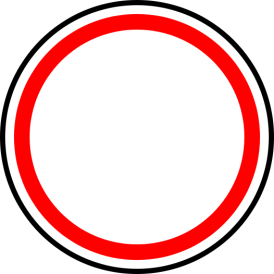 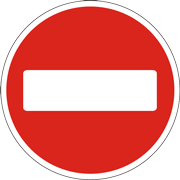 Въезд запрещён
Знак водителей стращает,
Въезд машинам запрещает!
Не пытайтесь сгоряча
Ехать мимо кирпича!
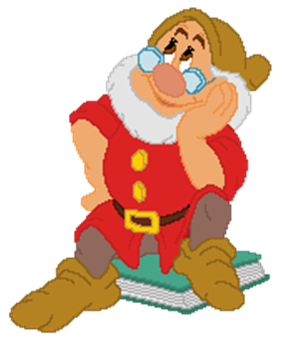 Движение мотоциклов 
запрещено
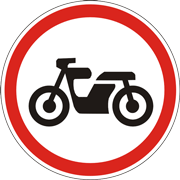 Лето, солнце, улица –
Все в очках – не жмурятся.
Байкеры, шумят моторы –
Они едут на просторы.
Знак висит - в пути преграда –
Объезжать дорогу надо.
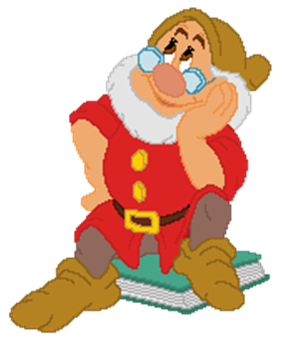 Движение на велосипедах 
запрещено
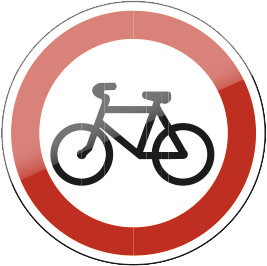 В день рожденья подарили
Скоростной велосипед
Научили, объяснили
Ездить там, где знака нет!
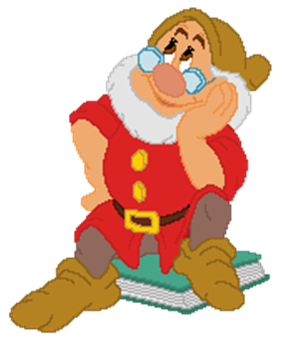 Движение пешеходов
запрещено
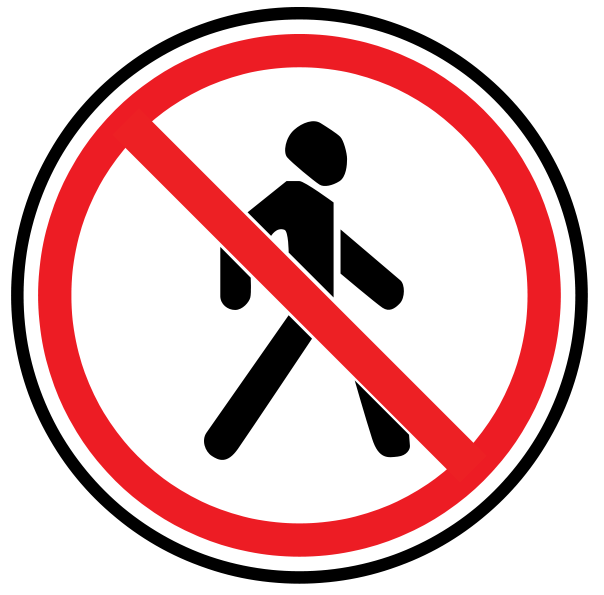 В дождь и в ясную погоду
Здесь не ходят пешеходы.
Говорит им знак одно:
«Вам ходить запрещено!»
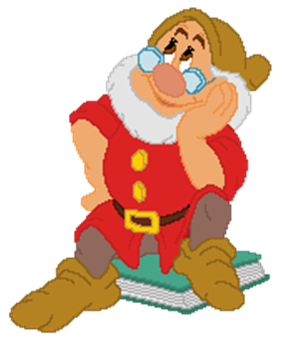 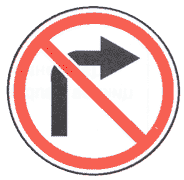 Поворот направо 
(налево) запрещён
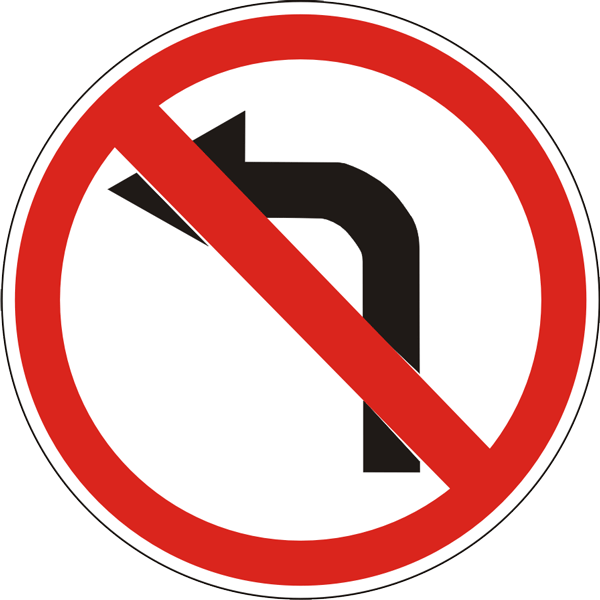 Эти знаки на пути
Ни за что не пропусти.
Есть у них одна забота –
Запрещать нам повороты.
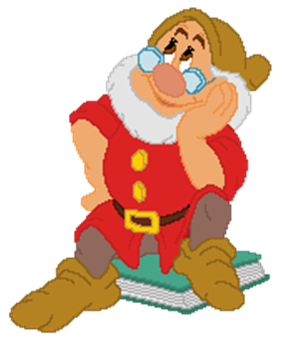 Разворот запрещён
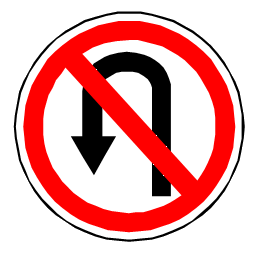 Проскочил свой поворот,
Надо делать разворот.
Запрещён тут разворот,
Значит, двигайся вперёд.
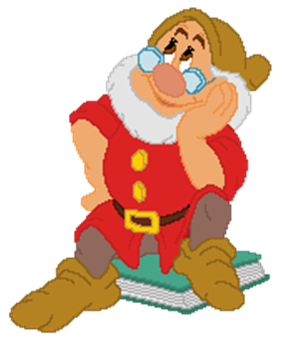 Обгон запрещён
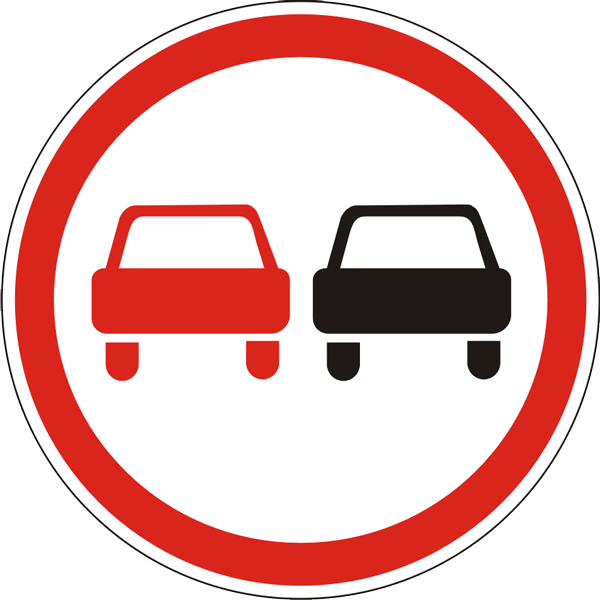 Знак любителей обгона
Объявляет вне закона.
В этом месте, сразу ясно,
Обгонять других опасно!
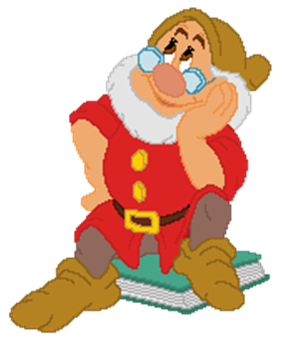 Движение запрещено
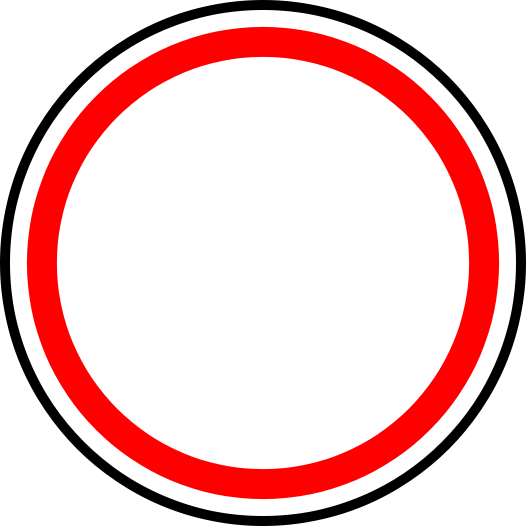 Этот знак ну очень строгий,
Коль стоит он на дороге.
Говорит он нам: «Друзья,
Ездить здесь совсем нельзя!»
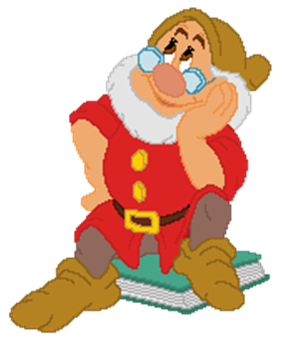 Ограничение
максимальной скорости
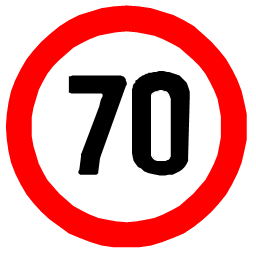 Сообщает знак бесстрастно:
«Ехать здесь быстрей опасно!
Так что будьте вы добры
Снизить скорость до поры!»
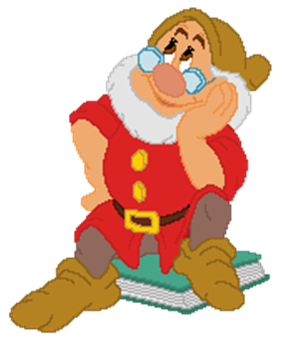 Подача звукового 
сигнала запрещена
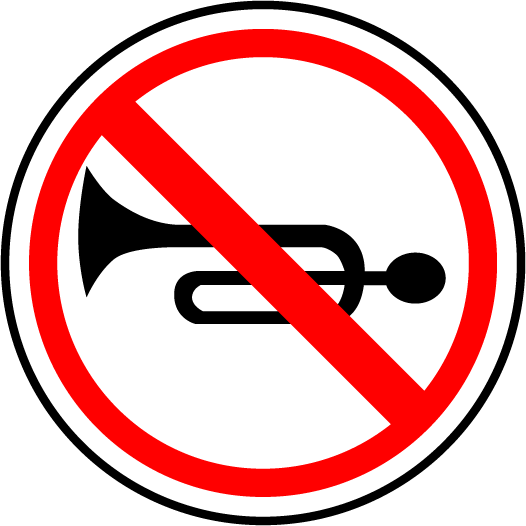 Тишина, покой кругом,
Спальный тут микрорайон.
Знак висит – гудеть нельзя,
Отдыхает двор, друзья.
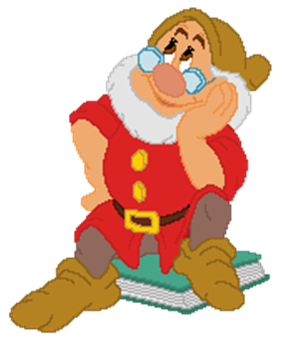 Остановка запрещена
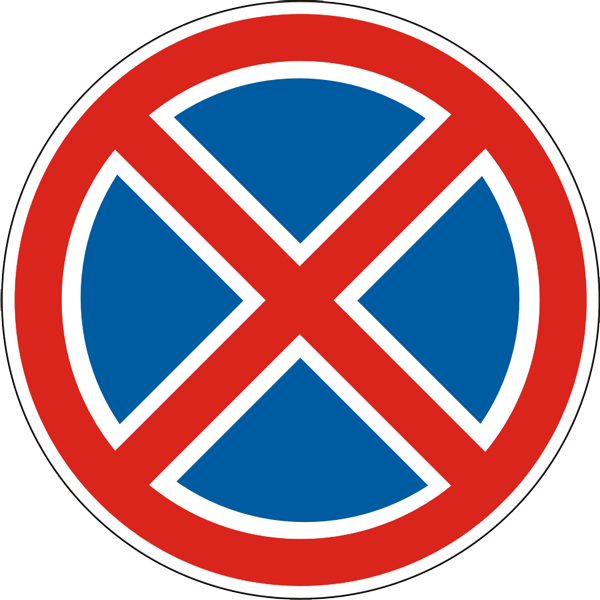 Остановка под запретом
Осенью, зимой и летом,
И весной, где знак висит
Проезжай, не тормози!
Ну, а если встать захочешь,
Непременно штраф схлопочешь!
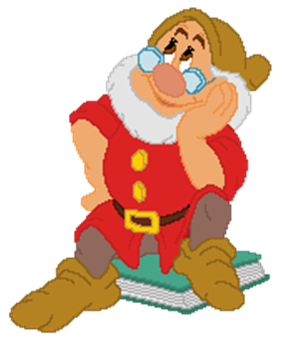 Стоянка запрещена
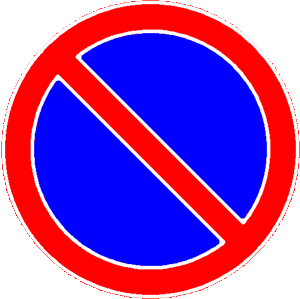 Мерседесы и Пежо,
Волги, Лимузины.
Здесь стоять запрещено
Для любой машины.
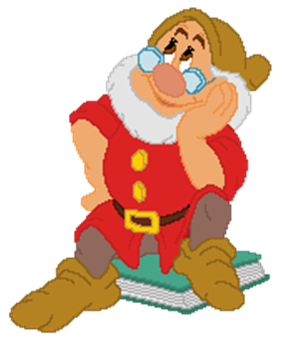